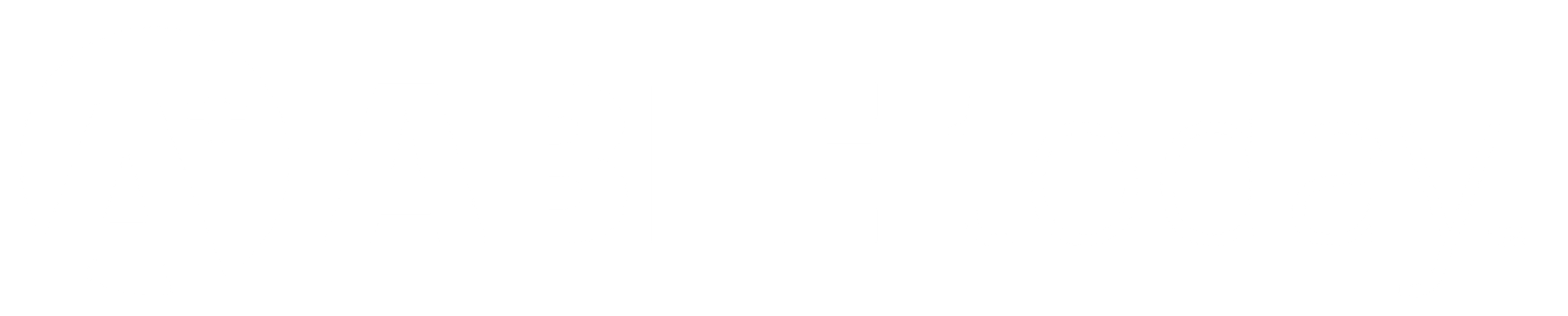 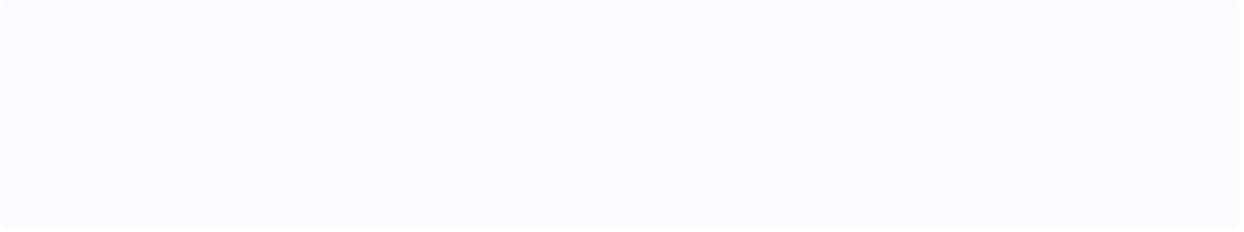 ABLE accounts
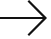 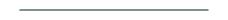 Expanding Financial Empowerment and 
Community Inclusion for People with Disabilities
www.ABLETODAY.org
[Speaker Notes: Type your notes]
ABLETODAY.org
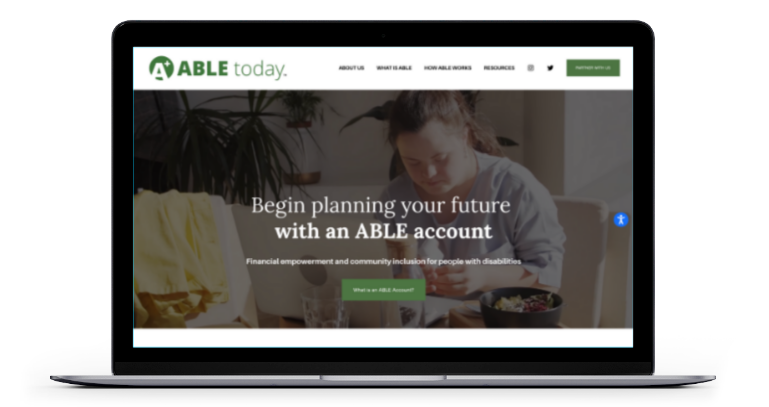 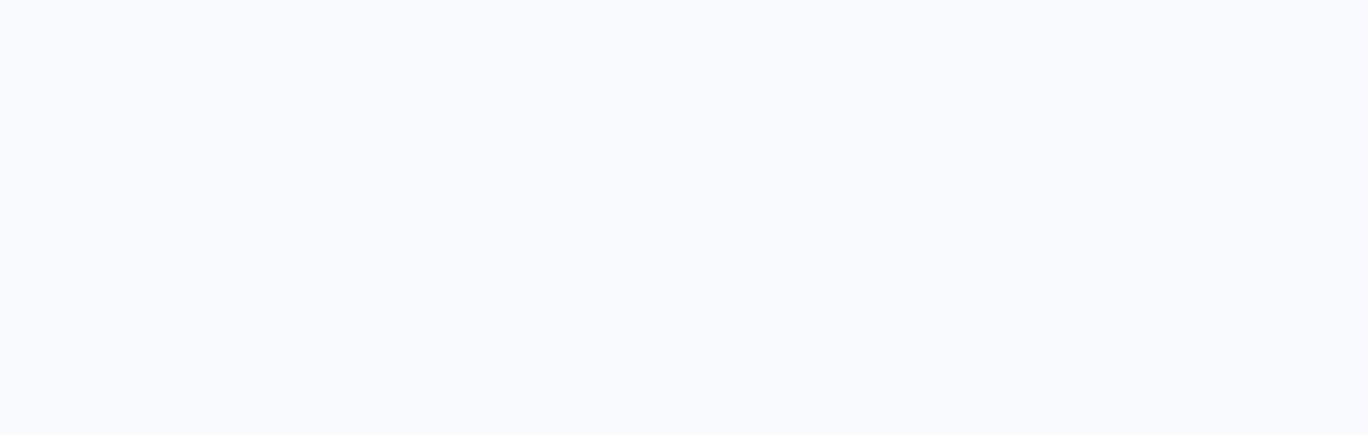 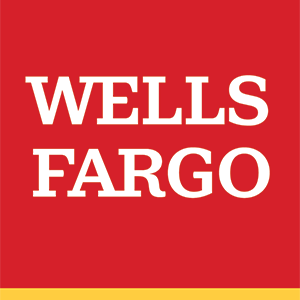 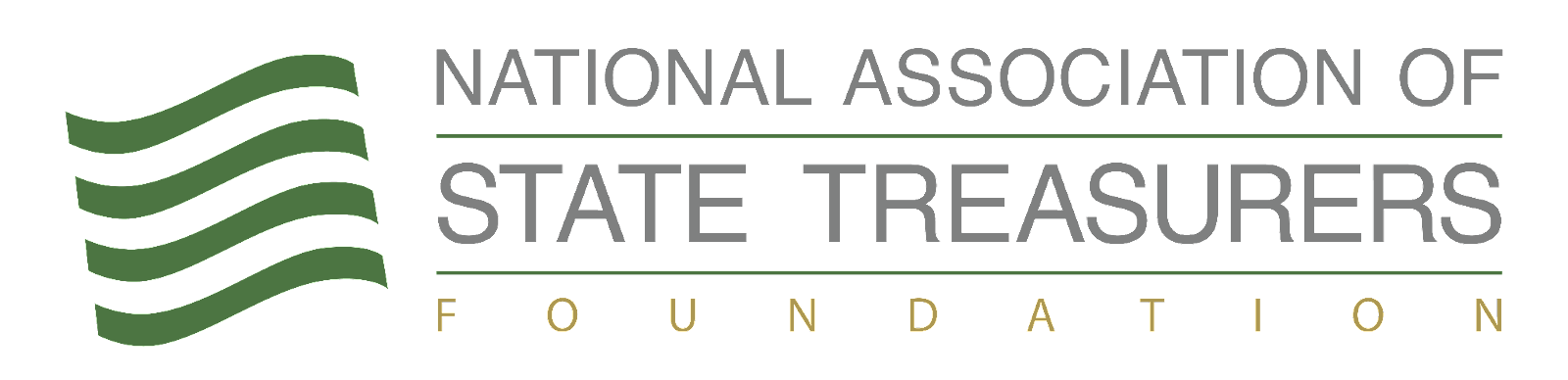 ABLE today™ is part of the National Association of State Treasurers Foundation (NAST Foundation) 
campaign to promote ABLE accounts, financial empowerment, and community inclusion for people with disabilities.

ABLE today™ was generously funded with founding support from Wells Fargo.
[Speaker Notes: Add note to this slide]
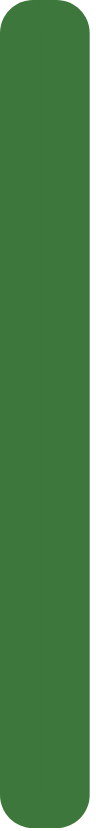 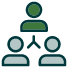 ARE YOU?
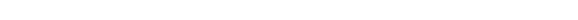 WHO IS THIS PRESENTATION FOR?
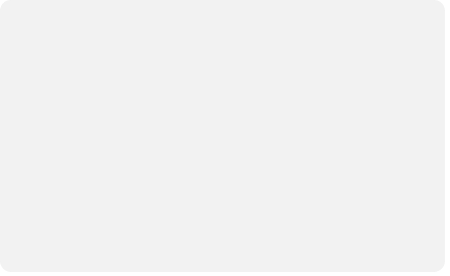 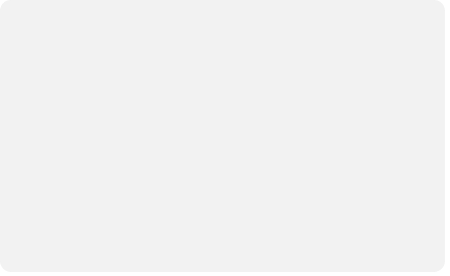 A person with a disability 
that plans your finances month-to-month to ensure you do not lose benefits like SSI and Medicaid?
A family member 
or caregiver 
that supports a person with a disability but are concerned how they will live, work, and enjoy their community in the future?
A disability benefits provider, Representative Payee, financial advisor or trust lawyer that monitors the asset limits for people with disabilities?
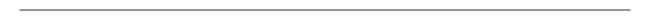 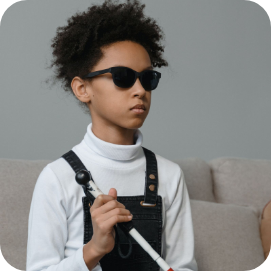 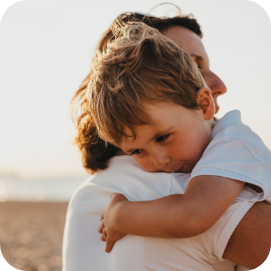 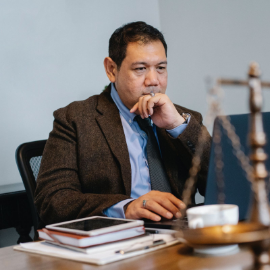 [Speaker Notes: Type your notes]
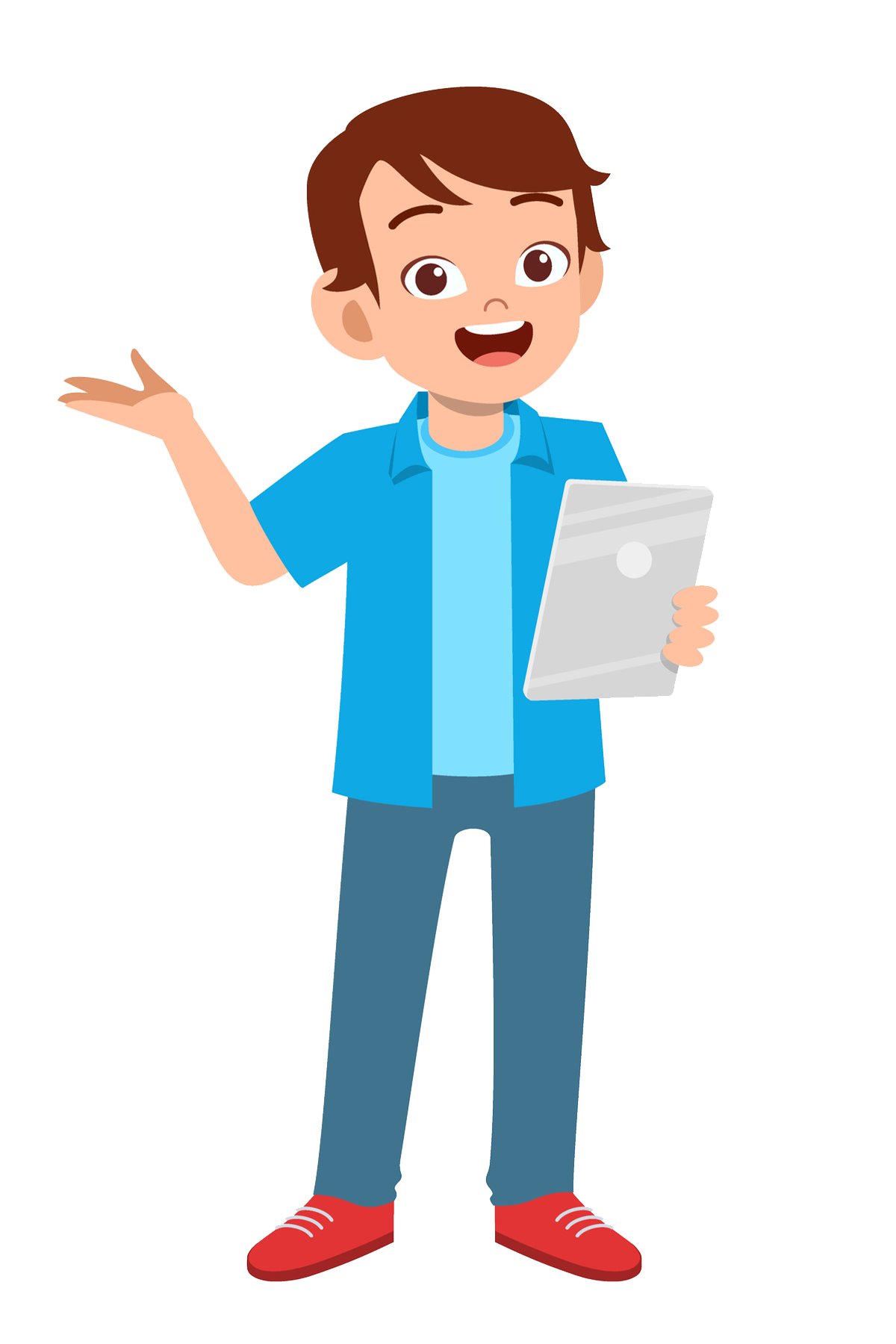 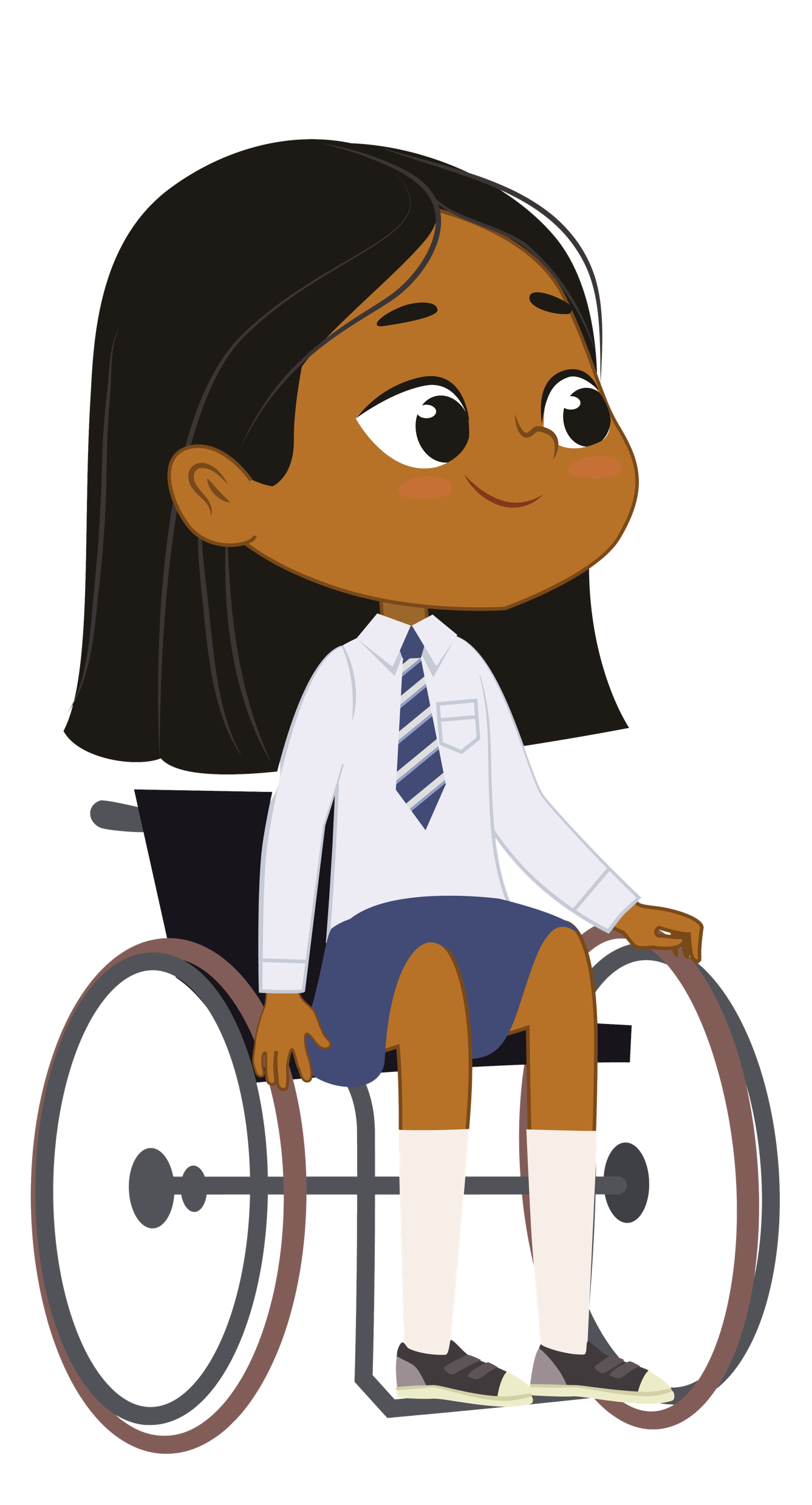 MEET AMANDA & DALTON
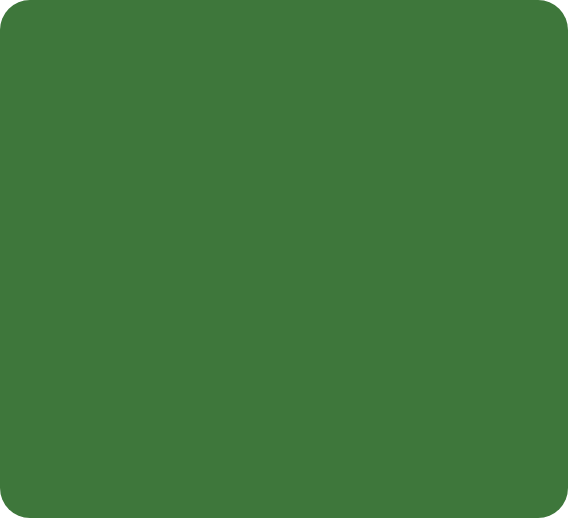 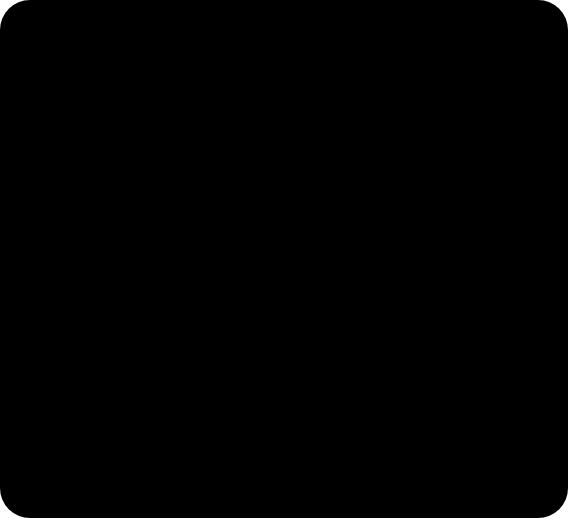 8 YEARS OLD
AMANDA
13 YEARS OLD
DALTON
34 YEARS OLD
Dalton has a developmental disability and is employed. Dalton receives SSI, which he uses for his monthly rent payments. He wants to purchase his own home one day, but because of SSI limits, Dalton cannot save up money for a down payment. Dalton wants to plan for his future and keep his benefits.
Amanda has a physical disability and will utilize Medicaid services throughout her life. Amanda’s parents are saving for her to go to college. They are concerned about who will support and care for Amanda when they are gone. Amanda’s parents want to plan for the future.
[Speaker Notes: Type your notes]
IMAGINE 
If People with Disabilities Could...
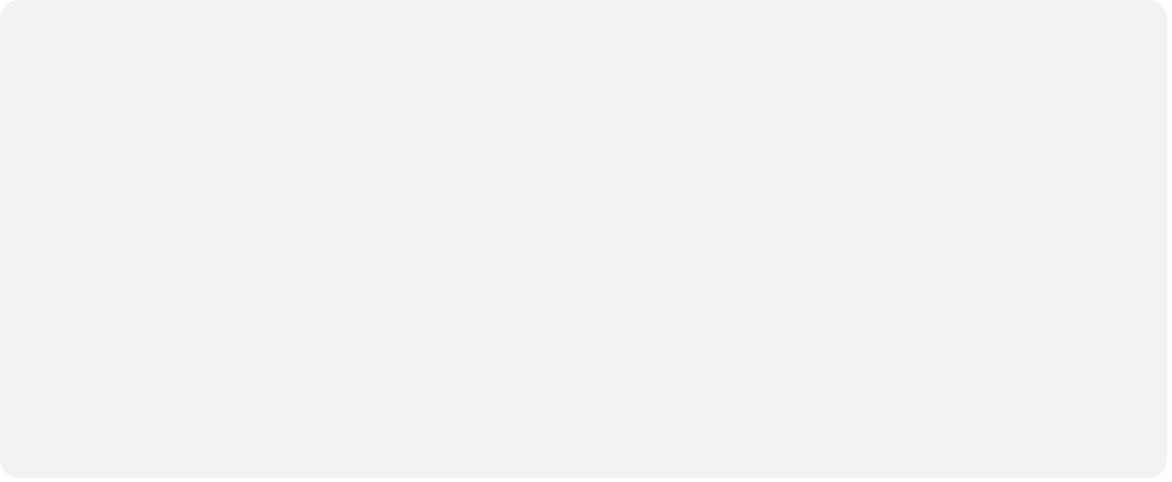 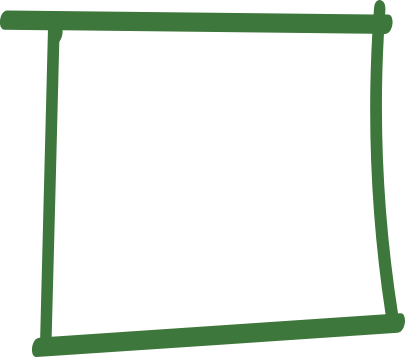 Save money in their own names – 
and more than just $2,000
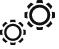 Move from a 
monthly 
financial plan to a 
lifetime 
financial plan
Accumulate wealth without losing their eligibility for benefits
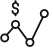 Work without having to “spend down” their current or future income
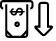 ABLE accounts make these choices possible
[Speaker Notes: Type your notes]
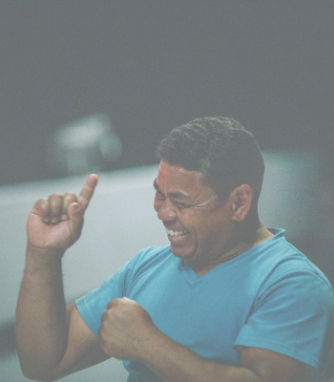 What is an ABLE Account?
ABLE accounts are savings and investment tools, built specifically for people with disabilities, that allow individuals to save money without impacting public benefits. ABLE accounts are offered under Section 529A  of the U.S. Tax Code.
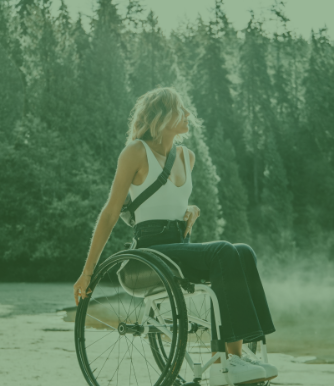 [Speaker Notes: Type your notes]
ABLE ACCOUNTS | BY THE NUMBERS
Accounts are offered through state-run ABLE Programs
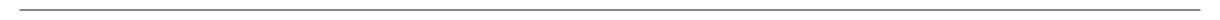 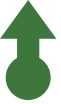 144,000+ Total Accounts
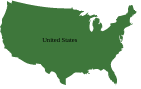 46 STATES + DC
There are currently more than 144,000 total ABLE accounts - increasing every day (as of March 31, 2023).
Consider your home state’s program first for instate incentives, or research ABLE programs offering nationwide enrollment.
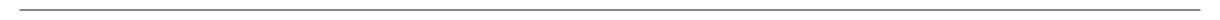 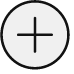 Over $1.39 Billion in Nationwide ABLE accounts
People with disabilities and their families believe are using ABLE accounts as savings, checking and investments accounts. The amount of money flowing through this vehicle keeps growing and growing.

ABLE Data Source: National Association of State Treasurers
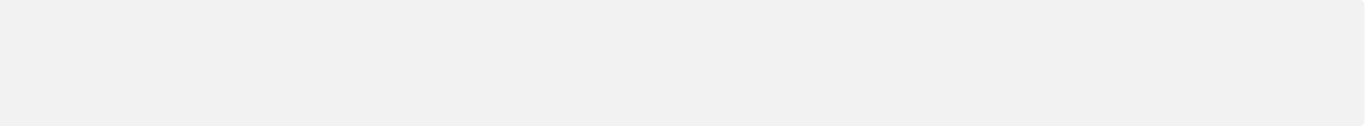 visit OUR WEBSITE TO FIND YOUR STATE'S PROGRAM: abletoday.org/able-programs
[Speaker Notes: Type your notes]
Key Benefits
02
01
03
Opportunity
Multiple Functions
Spend Down Alternative
Financial empowerment 
and community inclusion
Short-term spending and 
long-term savings
An alternative option 
to “spend down”
04
05
06
Ownership
Tax Benefits
Easy To Use
ABLE accounts are owned by the person with the disability
Tax-free earnings and state tax deductions / credits
Easy to open, close, and use –  similar to a regular bank account
[Speaker Notes: Type your notes]
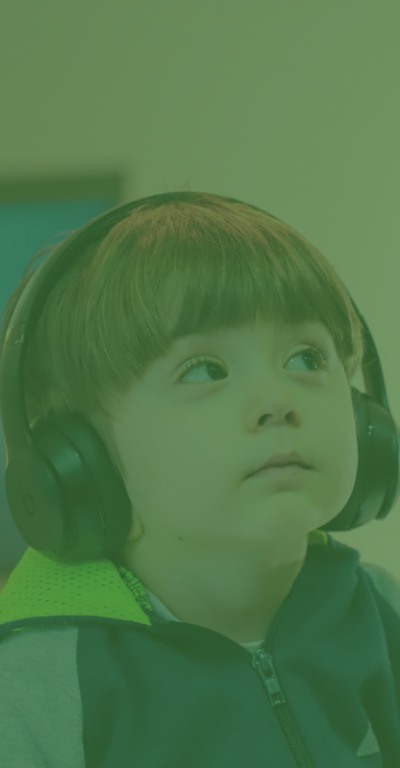 WHO IS ELIGIBLE?
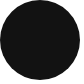 ABLE accounts are for individuals whose disability began before age 26. Eligible individuals can open an ABLE account at ANY age.
DISABILITY BEGAN BEFORE AGE 26
1
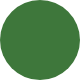 The disability must be long-term (more than 12 months) and must cause “marked & severe functional limitations.”
2
LONG-TERM
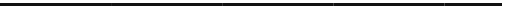 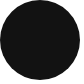 You are eligible for SSI or SSDI; or a doctor has diagnosed you with a disability (physical or mental).
3
DIAGNOSIS
Note: You do not have to be on public benefits to open an ABLE account
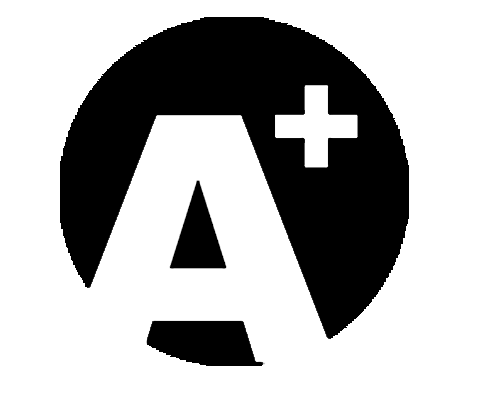 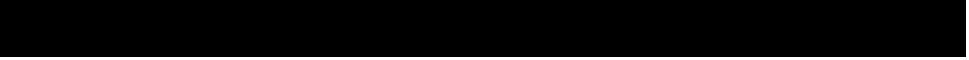 [Speaker Notes: Type your notes]
How do you open an ABLE account?
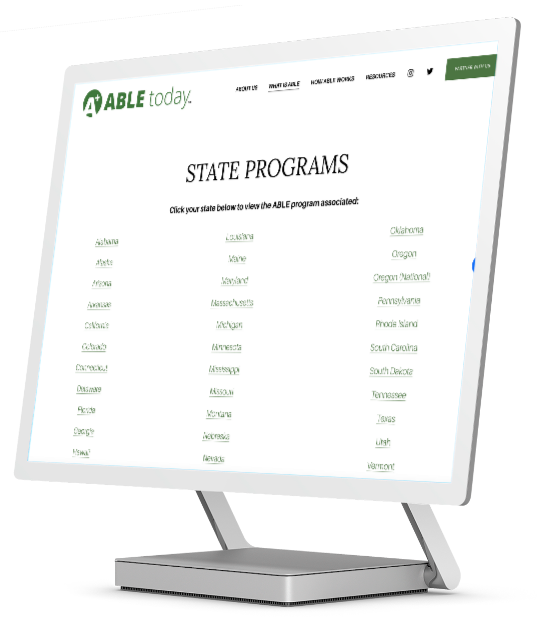 Almost all ABLE programs have online enrollment
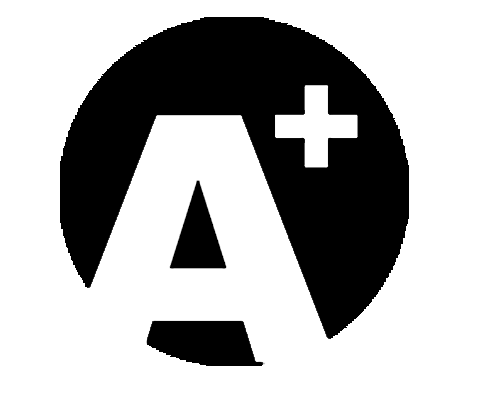 Find your ABLE program
See abletoday.org/able-programs for more info and examples
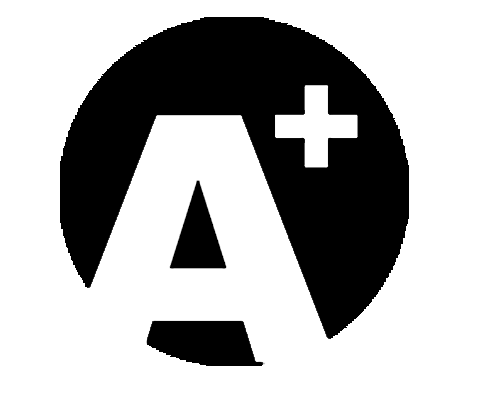 Most programs let you enroll from anywhere
ABLE Programs allow you to either enroll in a bank branch, enroll online, and/or submit a paper application
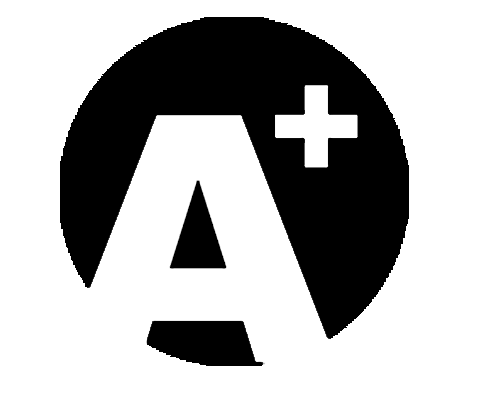 Flexible enrollment
The individual with the disability can open and manage their own account, or a support person can oversee account management
[Speaker Notes: Type your notes]
Who Can Serve as an ABLE Account Support Person?
People with disabilities can open and administrate Able accounts 
ABLE Support person Can be an individual or an organization 
Supporters can manage multiple accounts at once
1
2
3
4
Power of Attorney
Conservator
Guardian
Spouse
5
6
7
8
Parent
Sibling
Grandparent
Representative Payee
.
.
.
.
.
.
.
.
[Speaker Notes: Type your notes]
EXAMPLE SHOWING HOW AMANDA's ACCOUNT IS ADMINISTERED
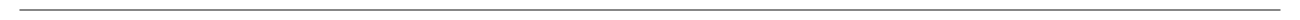 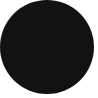 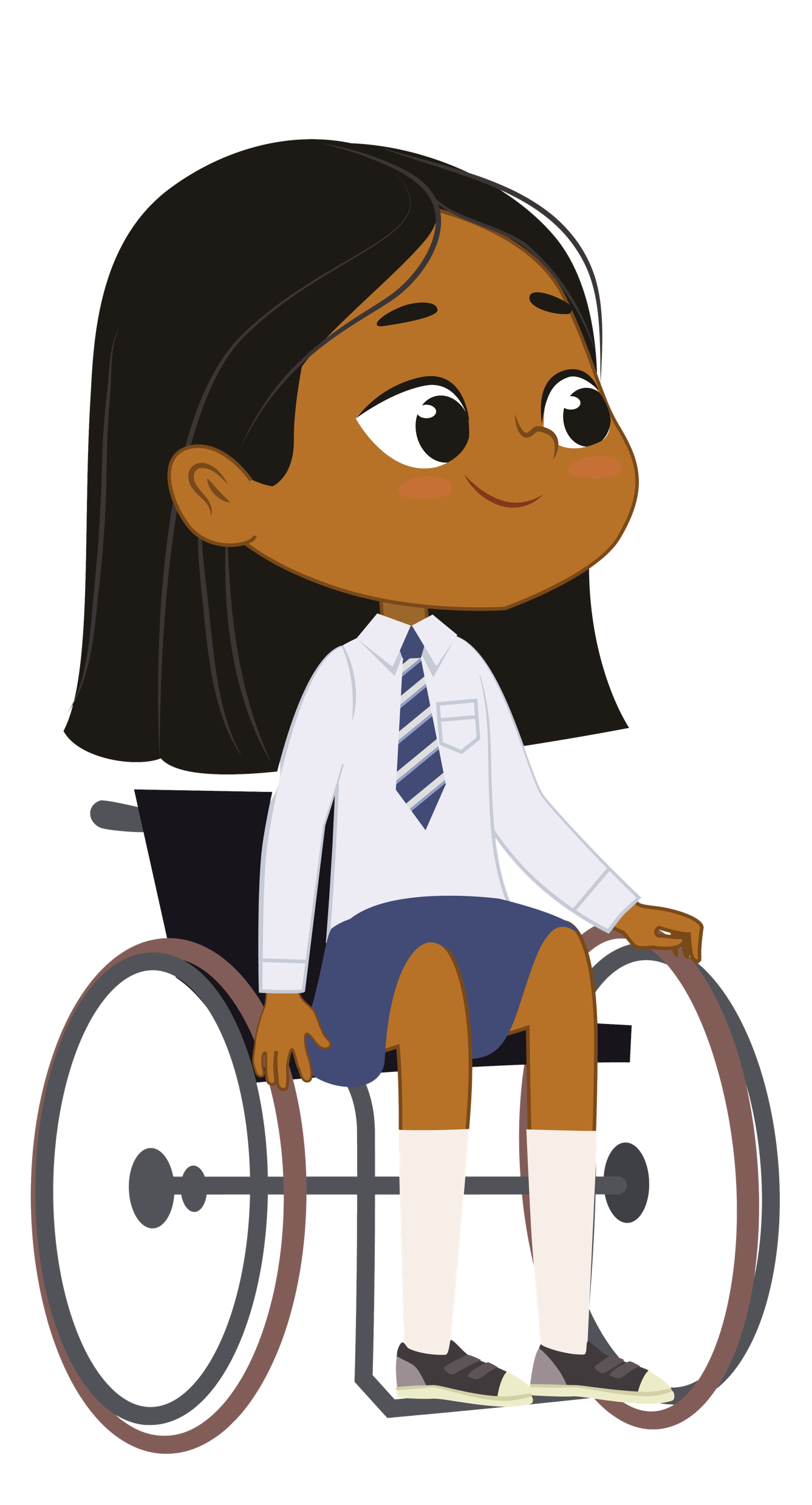 Amanda's mom opened her account online in about 20 minutes.
1
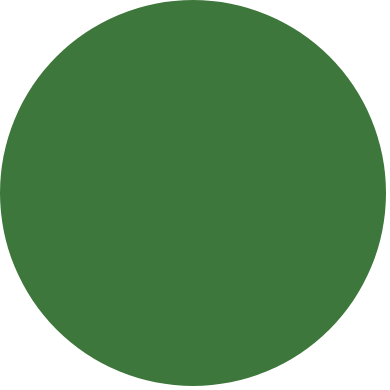 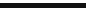 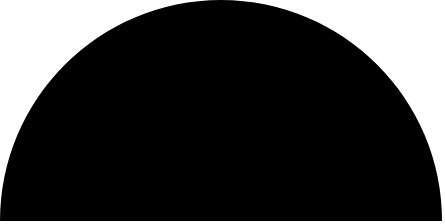 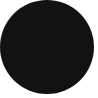 Amanda is listed as the account owner, but her mom is listed as the support person.
2
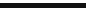 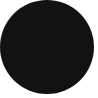 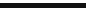 Amanda's mom handles the day-to-day management of the account, including the contributions and withdrawals.
3
[Speaker Notes: Type your notes]
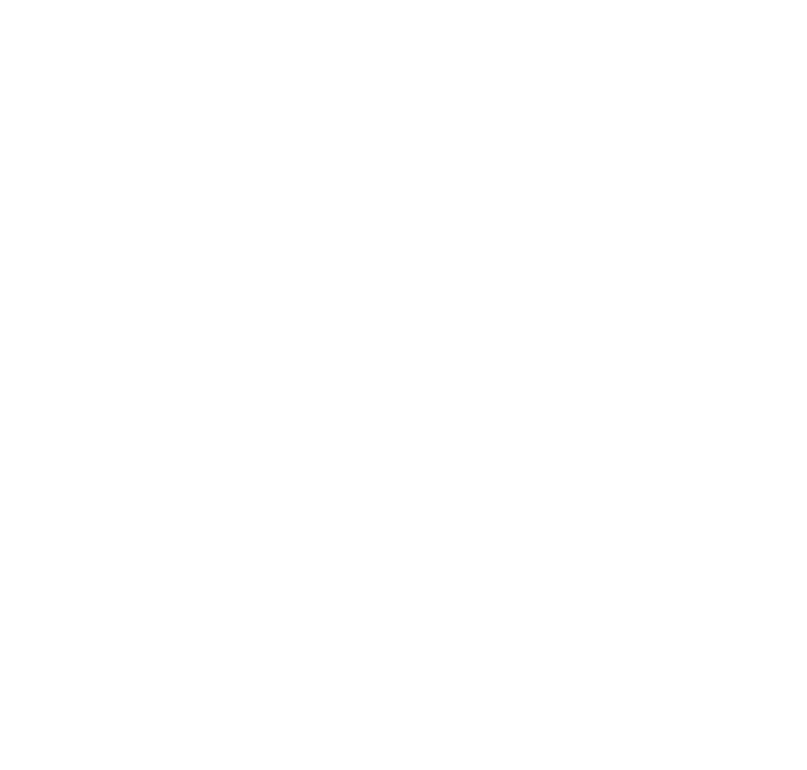 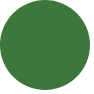 General Banking
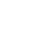 Deposit money electronically or by check
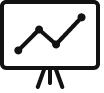 GETTING MONEY IN
Features
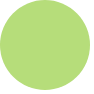 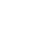 Most programs allow payroll deductions and e-gifting
ABLE OFFERS A VARIETY OF OPTIONS FOR GETTING MONEY INTO YOUR ACCOUNT
Rollover
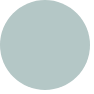 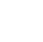 Can also rollover money from a 529 College Savings Account
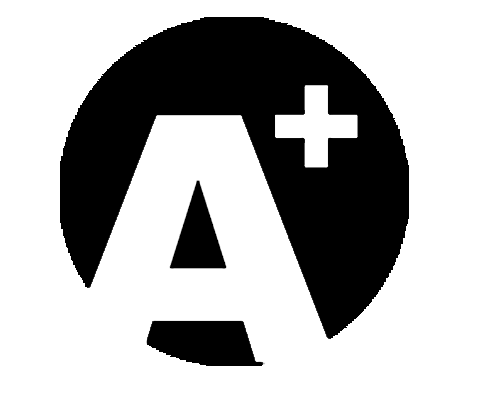 [Speaker Notes: Type your notes]
How much can you contribute?
ABLE ACCOUNTS HAVE ANNUAL CONTRIBUTION LIMITS BASED ON 
THE IRS GIFT TAX EXCLUSION and EMPLOYMENT STATUS
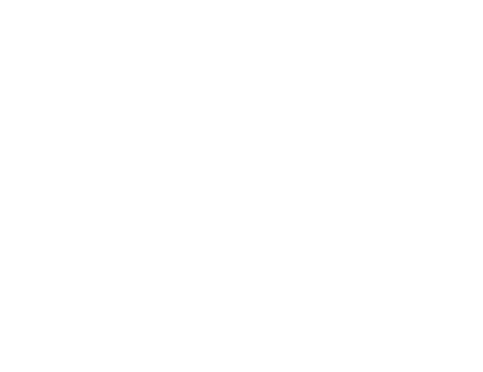 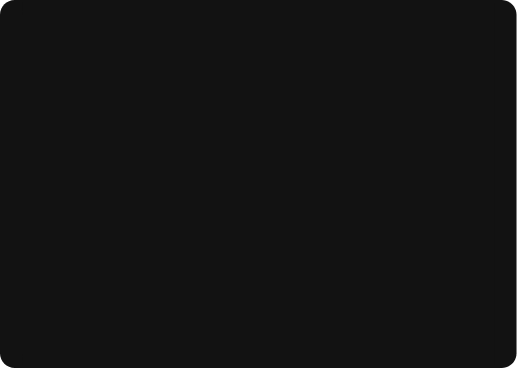 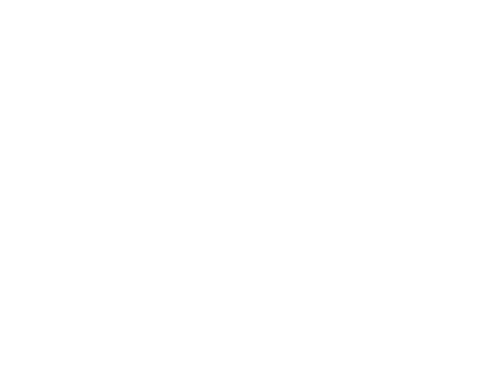 BALANCE LIMITS
ANNUAL
IF EMPLOYED
$17,000
$30,590
~$400,000+
Contributions can come from any source including directly from the ABLE account enrollee, family, friends, organizations, nonprofits, and employers
The person with the disability can contribute up to an extra $13,590 more every year, if they are not contributing to their workplace retirement account
Programs also have balance limits that differ by State ($300,000-$500,000+)
$30,590 for the 48 contiguous States and District of Columbia;
$32,630 for Hawaii
$33,990 for Alaska
[Speaker Notes: Type your notes]
Example showing how Dalton contributed to his ABLE account.
Dalton set up a direct deposit feature WITH his employer to automatically contribute part of his paycheck into his ABLE account every month.
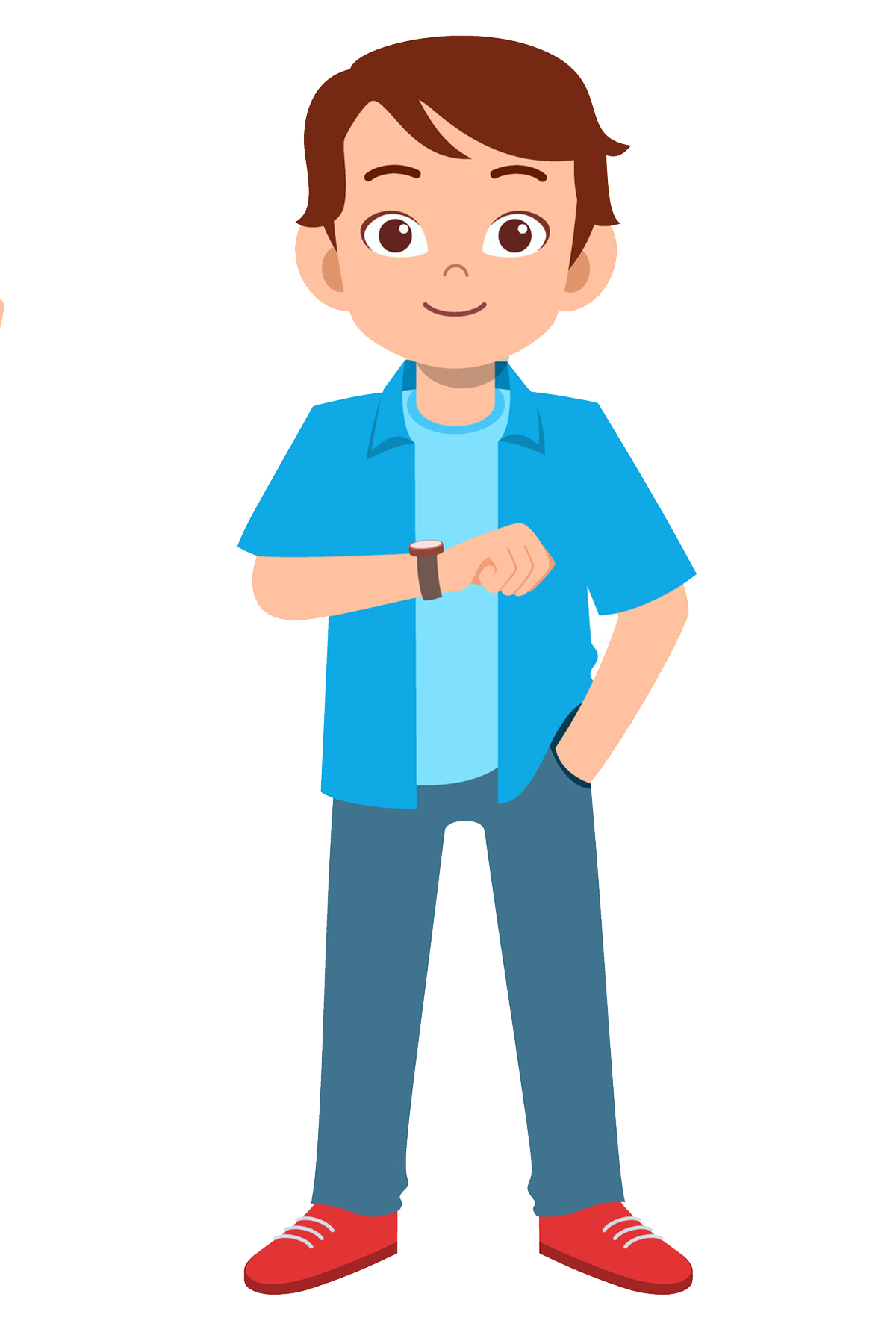 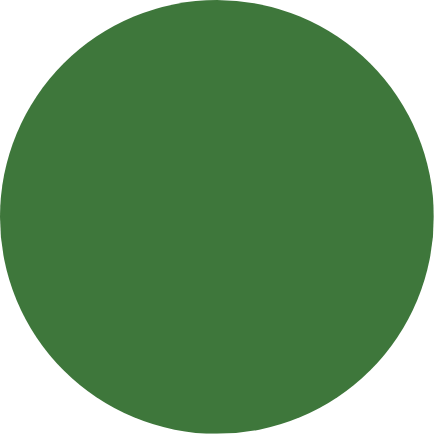 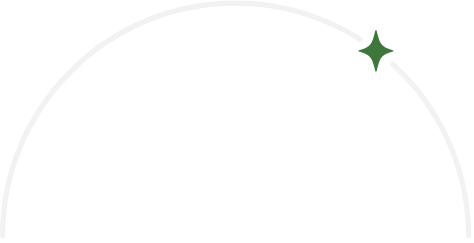 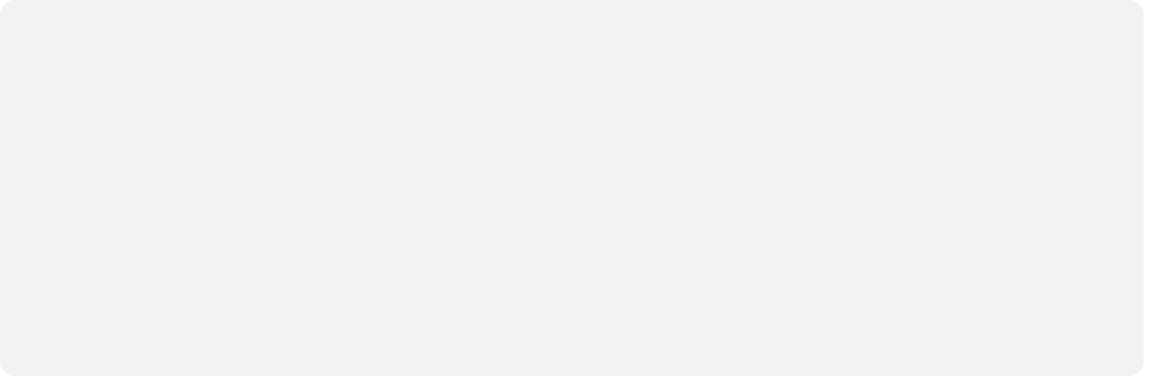 Annual Basis
e-gifting
Dalton uses this feature and receives $5,000 annually from family and friends.
Dalton can contribute up to $13,590 
(depending on how much income he earns).
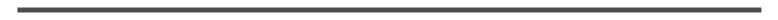 Before ABLE...
Now...
With an ABLE Account he has saved $18,590.
Dalton’s resource limit was 
$2,000 a month.
[Speaker Notes: Type your notes]
ANNUAL COSTS
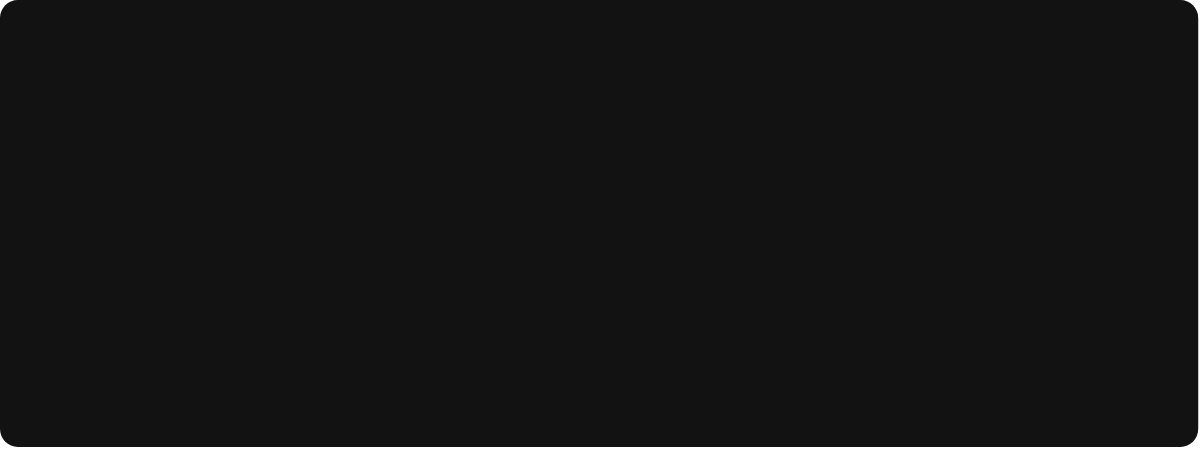 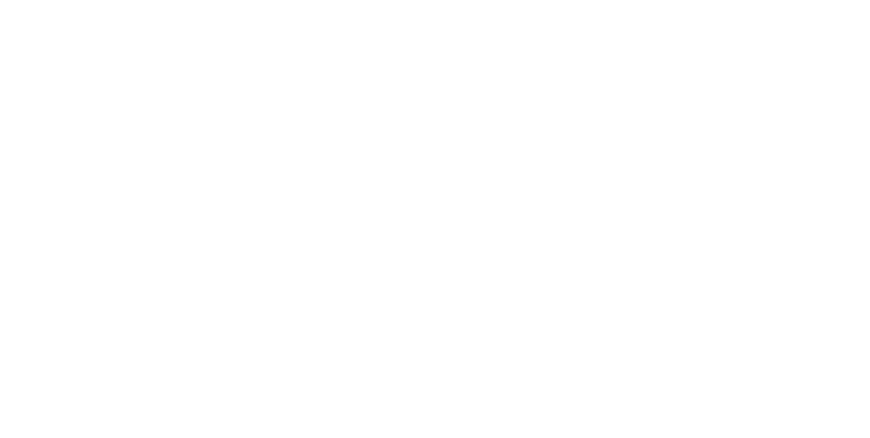 Annual Account Fees:

RANGES
 $0 to $60
Asset-Based
Fees:

RANGES
 0% to 0.9%
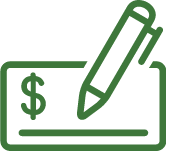 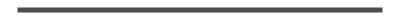 [Speaker Notes: Type your notes]
INVESTMENT OPTIONS
Most ABLE accounts offer multiple places to put your money:
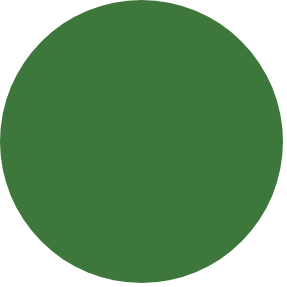 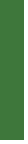 You can pick one option or spread your money across multiple options.
CHECKING
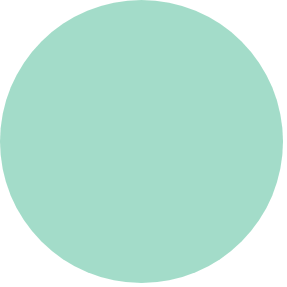 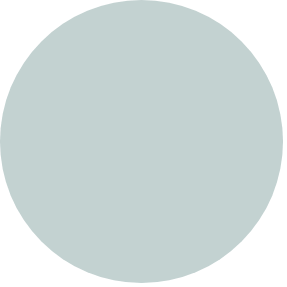 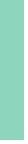 Choose from:
  
   (a) Checking and savings options 
             - FDIC insured
  
   (b)  Market-based investment options 
             - stocks, bonds, etc.
SAVINGS
INVESTMENTS
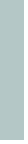 [Speaker Notes: Type your notes]
Spending Your Funds
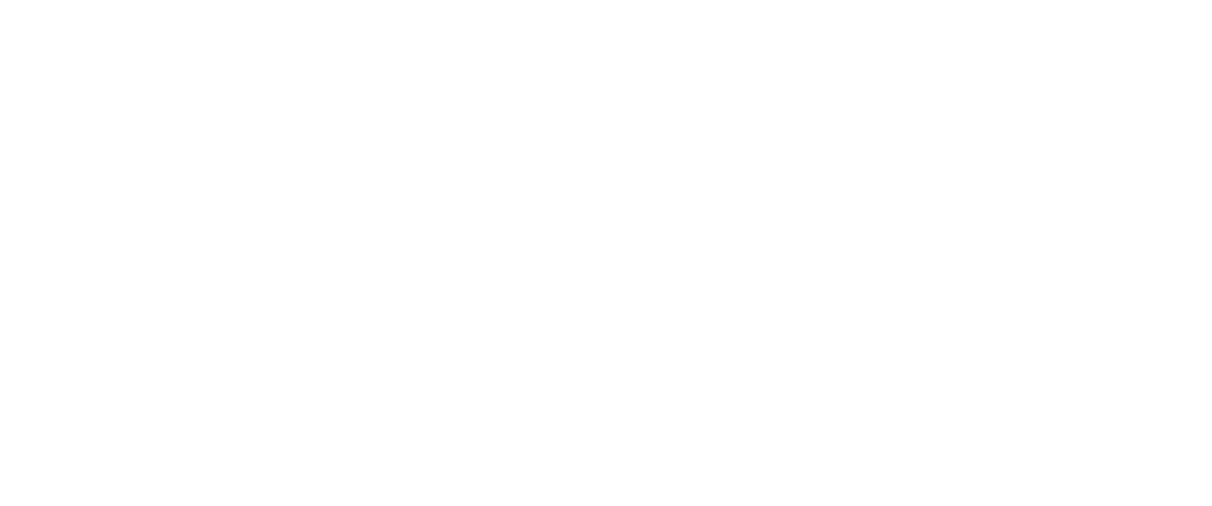 A “Qualified Disability Expense” (QDEs) is anything that relates to the disability and 
helps maintain or improve health, independence, or quality of life
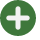 Housing and Rent
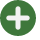 Transportation
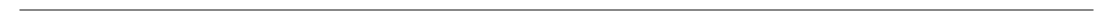 Assistive Technology
Health & Wellness
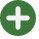 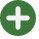 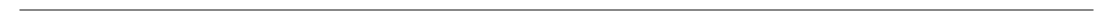 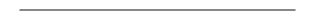 Basic Living Expenses
Education
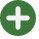 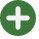 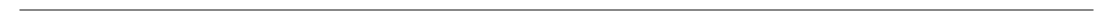 Financial Management
Legal Fees
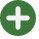 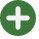 [Speaker Notes: Type your notes]
How to Withdraw Money from Your ABLE Account
DIFFERENT PROGRAMS HAVE VARIOUS OPTIONS
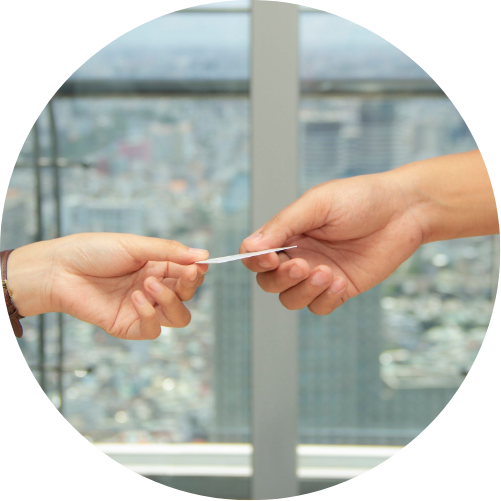 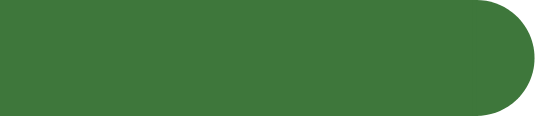 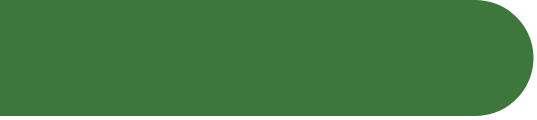 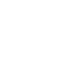 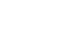 THIRD PARTY CHECKS
CHECKBOOKS
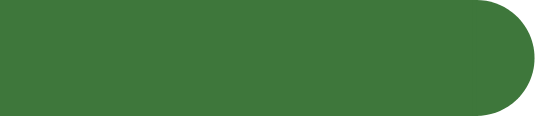 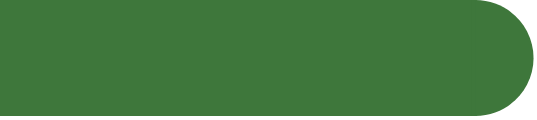 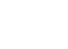 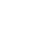 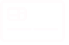 DEBIT CARDS
BANK TRANSFER
[Speaker Notes: Type your notes]
Special Benefits Rules
SSI & Medicaid
IF YOU 
RECEIVE
IF YOU 
RECEIVE
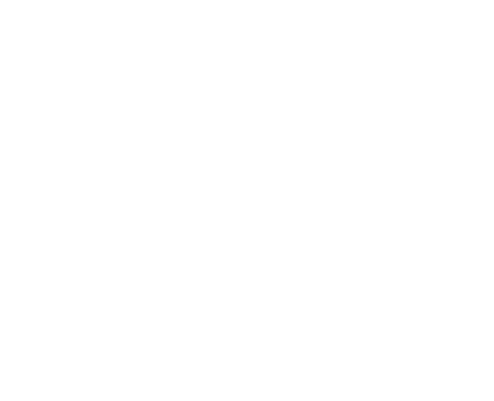 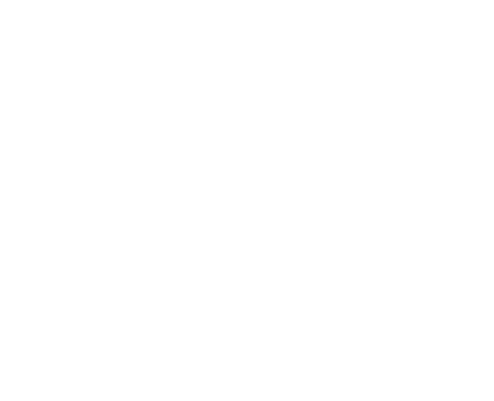 Medicaid
SSI
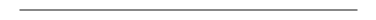 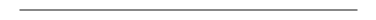 Balances over $100,000 start counting as a resource

If you withdraw money to use for housing, you must spend it within the same calendar month
Medicaid does not have a balance limit

MEDICAID PAYBACK still applies to ABLE, just as it applies to other bank accounts - check with your state to confirm
[Speaker Notes: Type your notes]
What if I already have – or am considering – 
a Special Needs Trust?
Great!  You can use both!  Special Needs Trusts (SNTs) can accept larger annual deposits than ABLE accounts can.  People frequently put large deposits into a Trust, and then regularly transfer that money to an ABLE account for easy access.
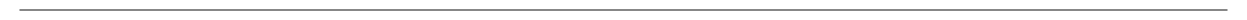 ABLE Account can complement a Trust. Here are some ways ABLE accounts differ from SNTs:
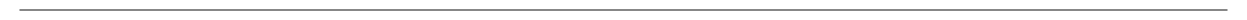 Less Expensive
No Legal Help
Buy More Things
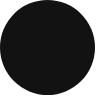 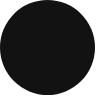 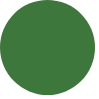 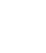 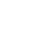 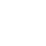 Are often far less expensive to set up and maintain
Do not require an attorney’s help
They expand the purchasing power of a Trust
Ownership
Tax Benefits
Independence
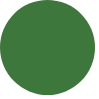 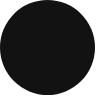 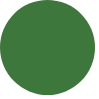 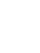 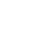 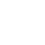 Can be established, administered, and owned by an individual with a disability
Some states offer deductions or credits for contributions
Gives people with disabilities additional autonomy to save and spend their own money
[Speaker Notes: Type your notes]
Next Steps...
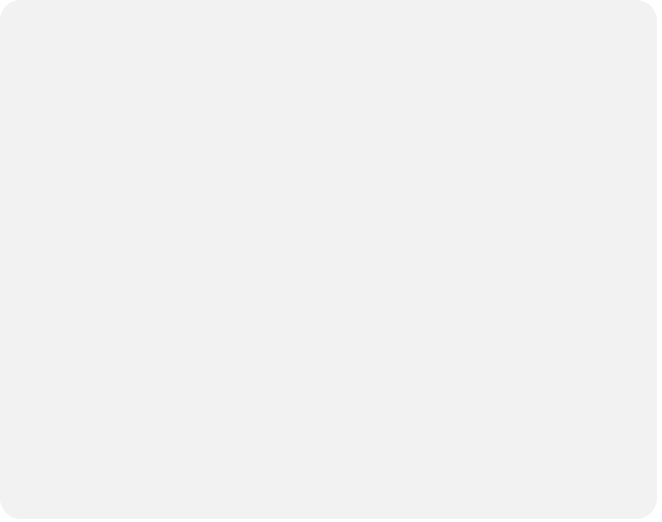 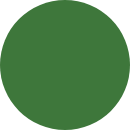 RESEARCH ABLE PROGRAMS
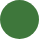 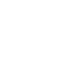 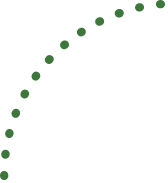 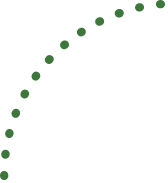 Research ABLE Programs via the ABLE today™ website, abletoday.org
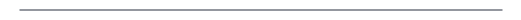 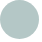 SPREAD THE WORD
Help us spread the word! Share via email, social media, and with your network
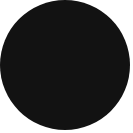 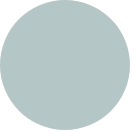 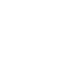 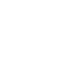 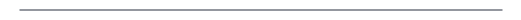 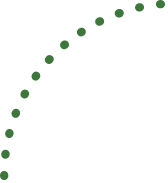 REQUEST A PRESENTATION
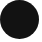 Reach out via info@abletoday.org and let us know if you would like a group presentation
[Speaker Notes: Type your notes]
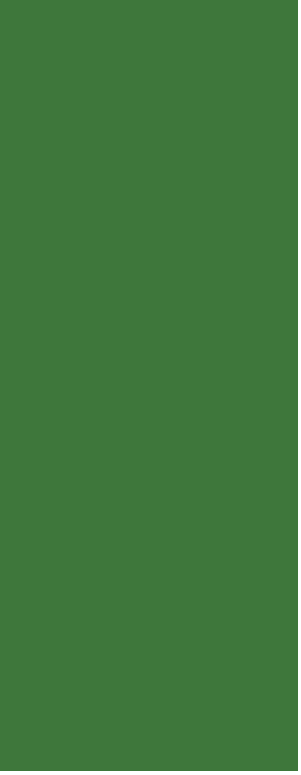 RESOURCES
ABLE accounts are a game changer for financial empowerment and community inclusion.  To learn more, visit:
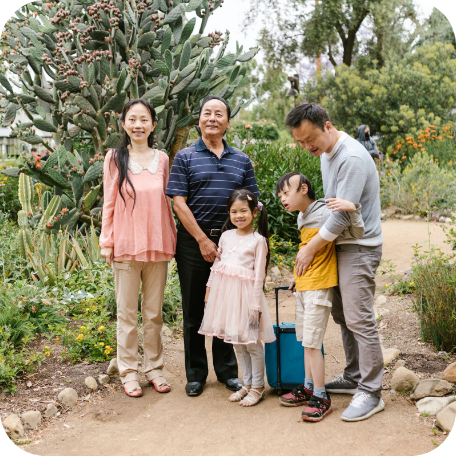 abletoday.org/asl
abletoday.org/ssa
abletoday.org/regulations
abletoday.org/for-employers
abletoday.org/learning-module
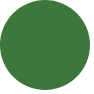 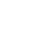 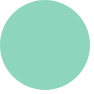 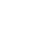 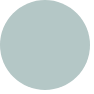 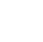 [Speaker Notes: Type your notes]
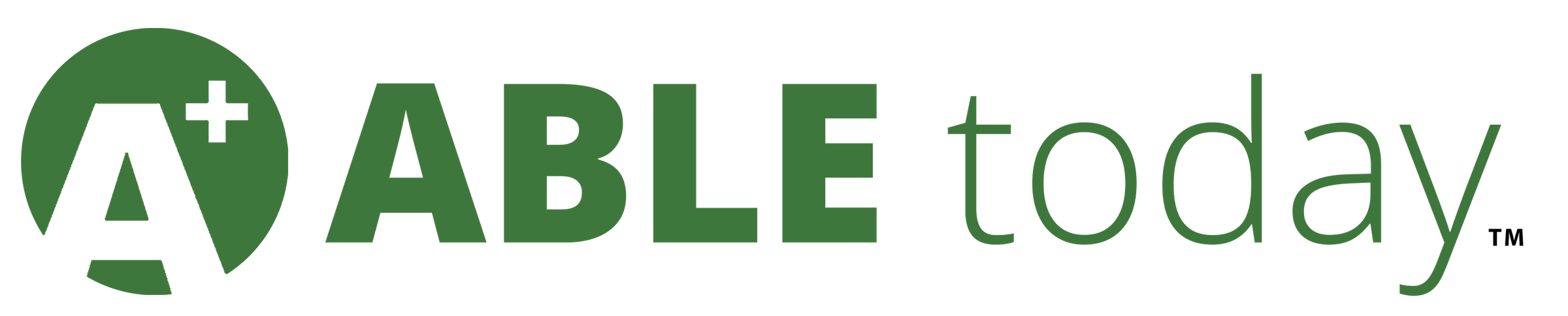 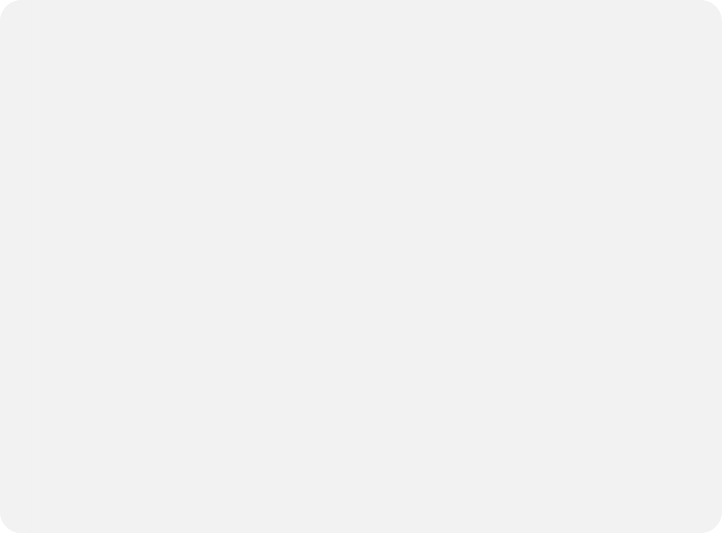 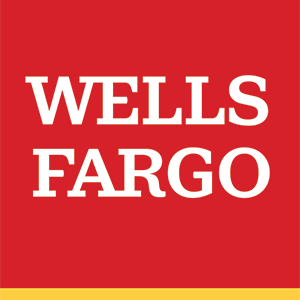 THANK 
YOU!
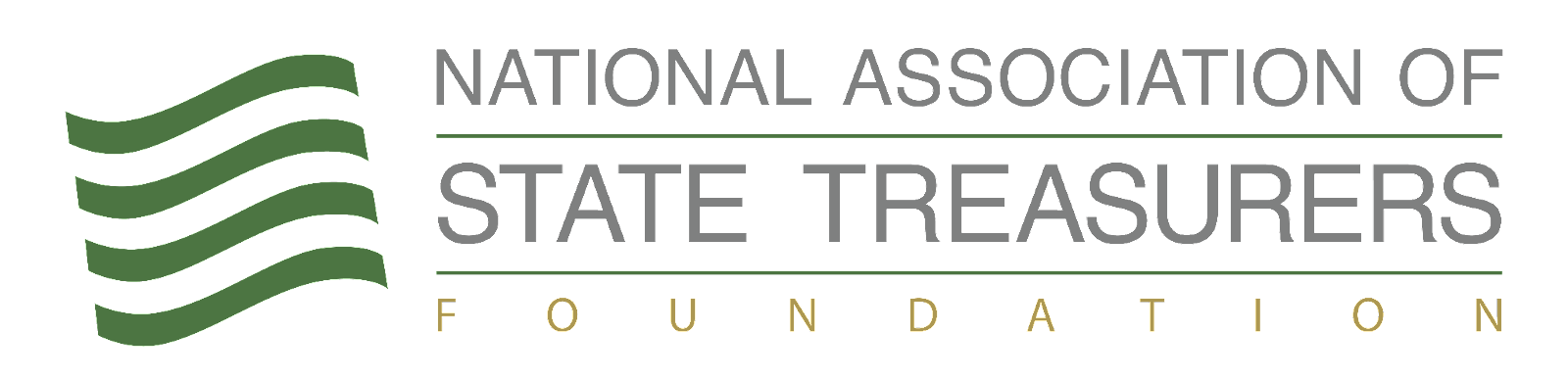 [Speaker Notes: Type your notes]